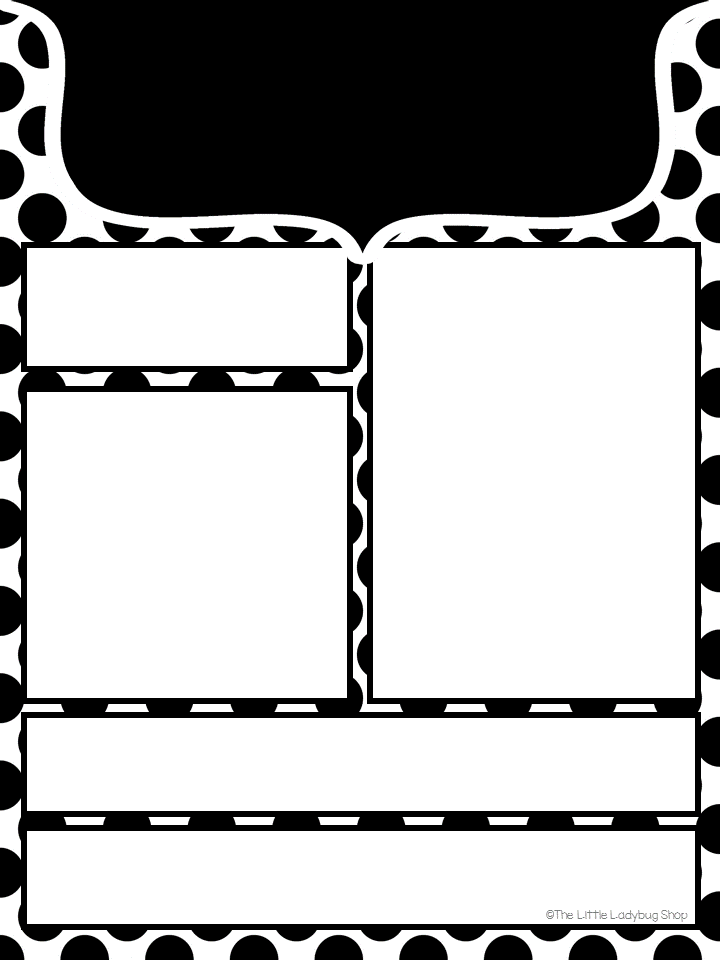 December
Week of the 4th     
Christmas Around World
Reminders

December 4th Laramie Care Center 1:30
December 11th 10:00 PP Rehearsal  
December 12th Peppermint Parade 6pm
December 15th Ferdinand Movie Party 9:15
December 18th Ice Skating 1:30
December 20th-January 2nd Winter Break


Amelia was the ranger of the week.  Photographer Dan took all the pictures.  Her dog was sad when they left for Thanksgiving. The kids liked the picture of her with the green ball.
Monday…….....Laramie Care Center (pm)
Tuesday………..Science (pm)
Wednesday.….Cooking (pm)
Thursday……….Library (pm)
Friday……….…..Art (pm)
Peek at the Week
Next week we will talk about traditions and your kids will share traditions that you have.  I have sent a sheet home in your cubbies.  Please bring that back so your  child can share with the class.   

On Monday afternoon, we will deliver goods to the Laramie Care Center.  We will also sing some of our peppermint parade songs.  Thank you to those that have donated items.  We will still take items until Monday if you would still like to contribute.  Thank you.

Looking ahead – On December 15th we will be going to see Ferdinand.  Permission slips will be in cubby by Monday.  The movie will be at 9:15 and will cost 8.00 for movie and kiddie combo.  Permission slips and money will be due on December 11th.   Please see permission slip for details.
Thank you to Cael, Rio, Kateri, and Amelia for bringing snacks.
Contact info….		 
Phone: 307-745-7256   
prek2class@laramieopenschool.org
©The Little Ladybug Shop